Московский    кремль
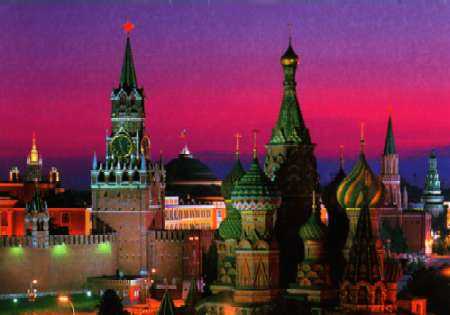 Московский Кремль - символ российской государственности, один из крупнейших архитектурных ансамблей мира, богатейшая сокровищница исторических реликвий, памятников культуры и искусства. 
Расположен в центре столицы на высоком холме над Москвой-рекой.
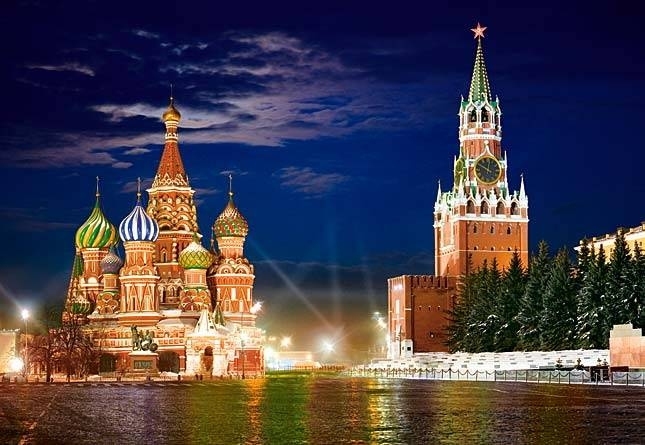 Кра́сная пло́щадь — главная площадь Москвы,
  вымощенная брусчаткой (длина 695м)
 является пешеходной зоной
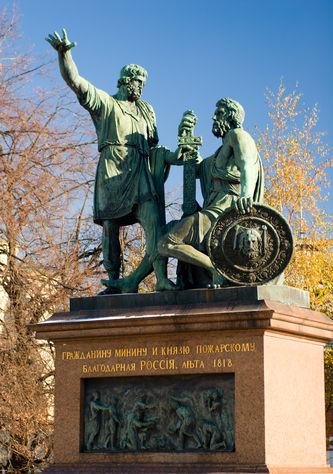 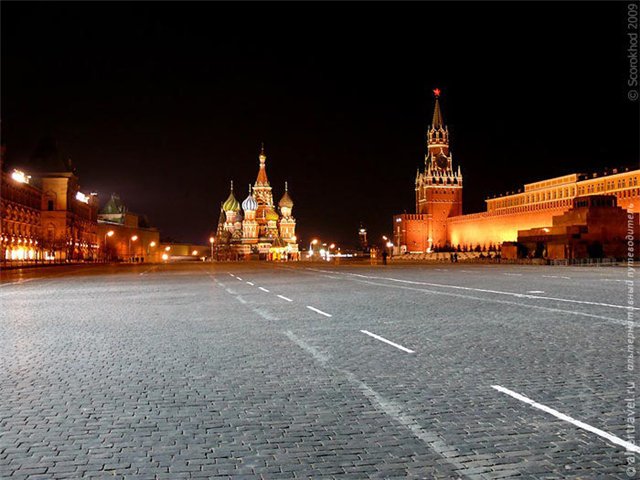 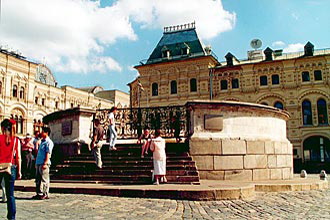 На площади расположены :
Лобное место, 
 Памятник   Минину и  Пожарскому , Мавзолей В. И. Ленина, 
 Некрополь у Кремлёвской стены 
(где захоронены политические деятели)
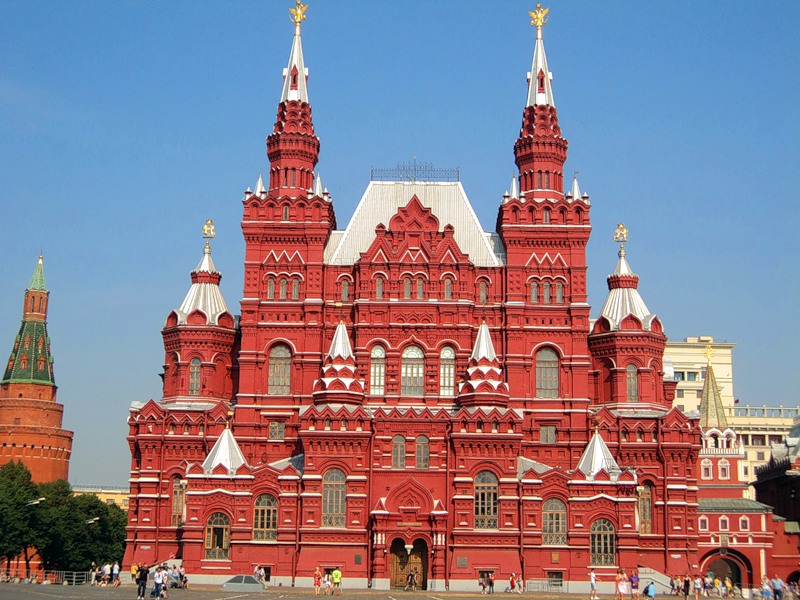 Исторический музей
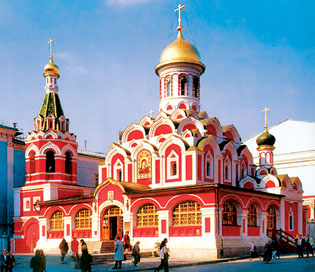 Казанский собор
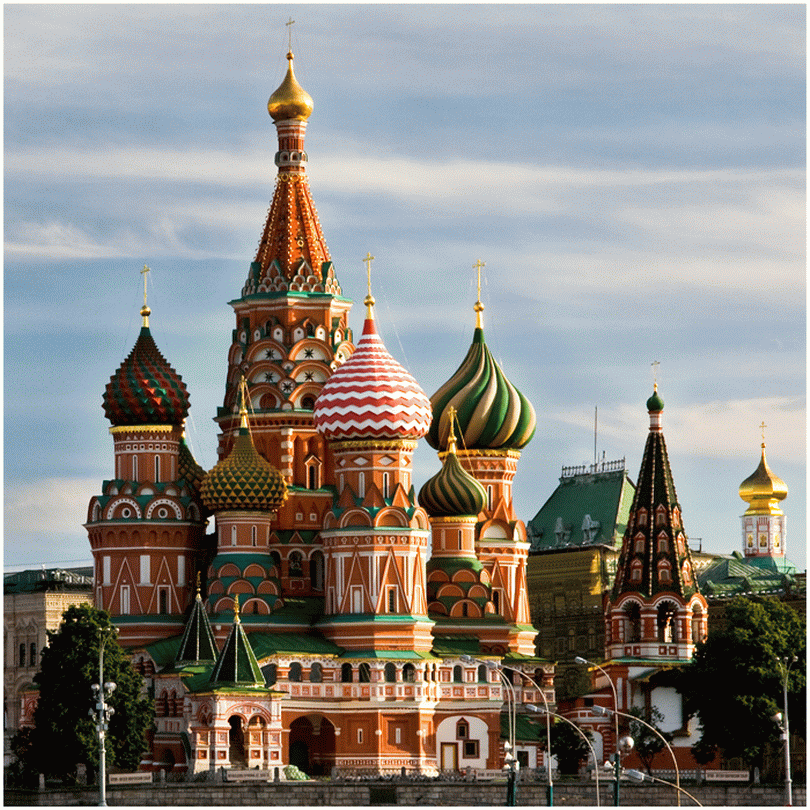 к югу от площади 
 Покровский  собор 
(храм Василия Блаженного)
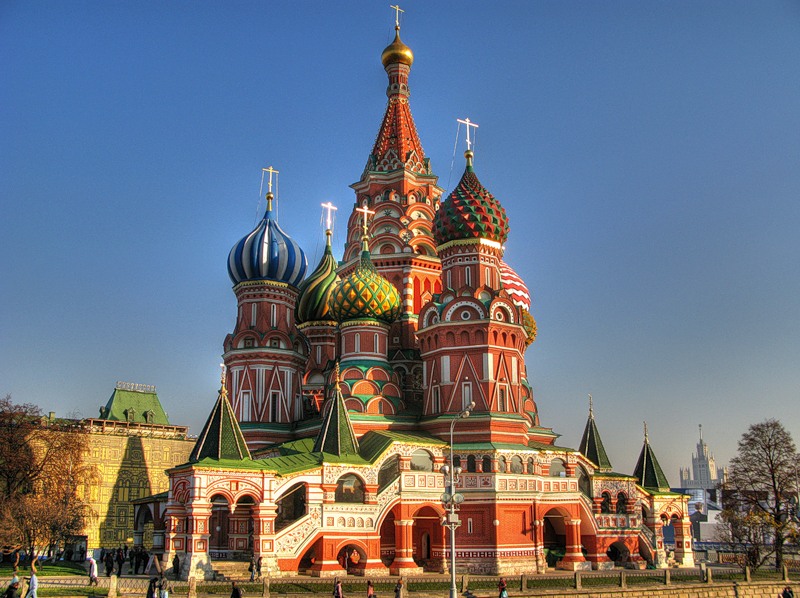 Покровский собор был построен 
в 16 веке по  приказу 
Ивана Грозного в память 
о взятии Казани . 
По одной из версий, 
одним из архитекторов  
был известный   псковский мастер Постник  Яковлев .
Согласно легенде, архитекторы собора были ослеплены по приказу Ивана Грозного, чтобы они не смогли больше построить подобной красоты.
Ансамбль Московского Кремля складывался на протяжении многих столетий. И сегодня он включает памятники архитектуры XIV-XX столетий. Прежде всего это сама крепость, мощные стены и башни которой определяют панораму древней части Москвы, а на территории Кремля - златоверхие храмы, древние терема и палаты, величественные дворцы и парадные административные здания.
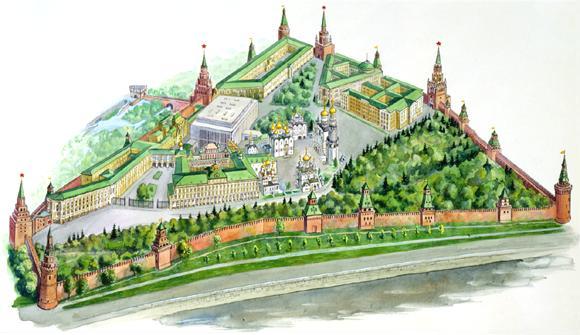 Башни Кремля
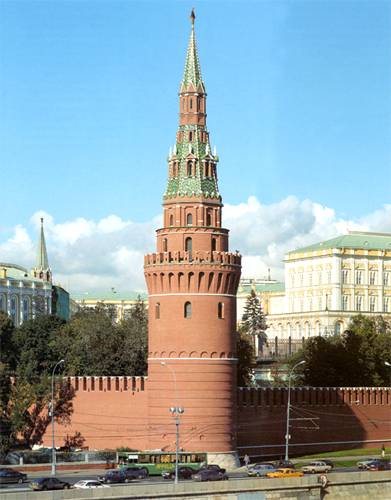 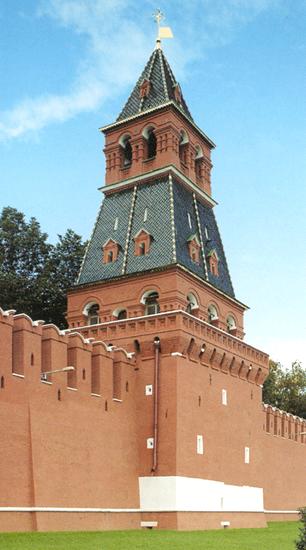 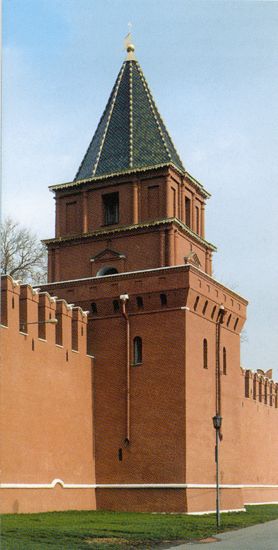 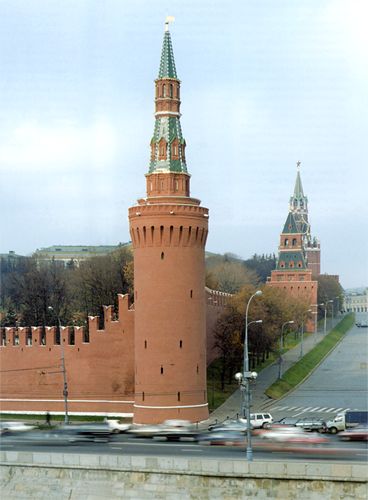 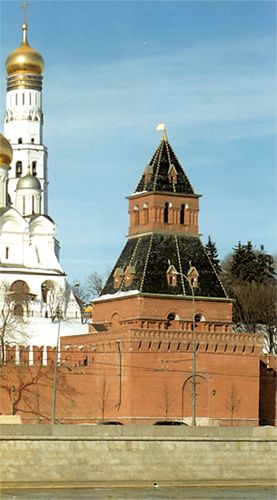 Благовещенская
Петровская
Водовзводная
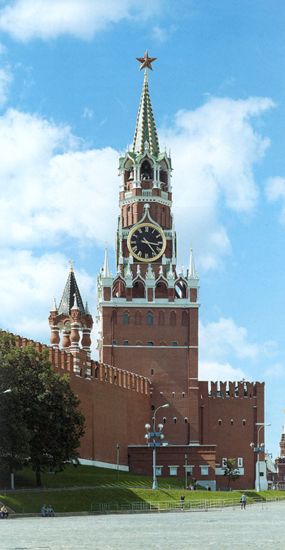 Беклемишевская
Тайницкая
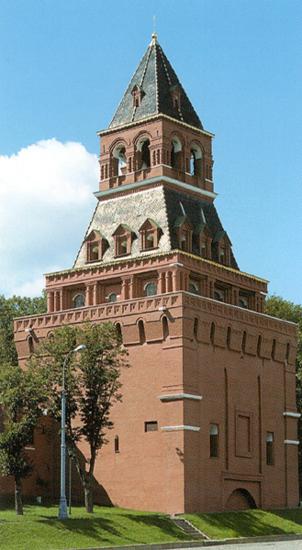 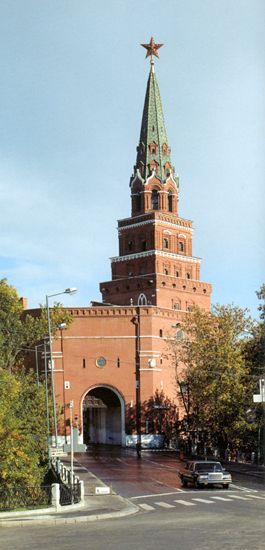 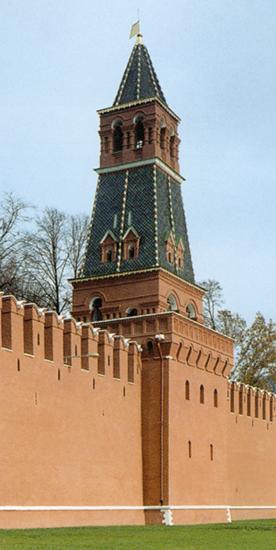 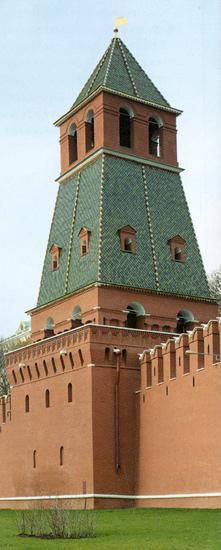 Первая 
Безымянная
Вторая 
Безымянная
Константино-
Еленинская
Боровицкая
Спасская
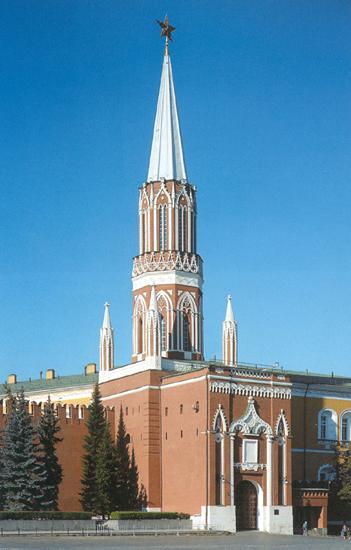 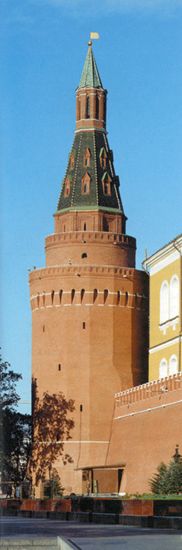 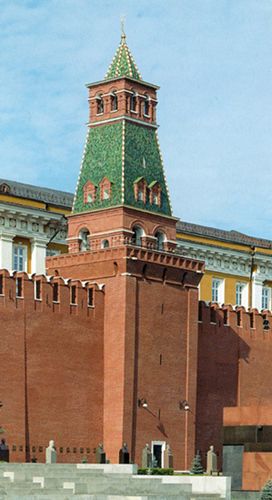 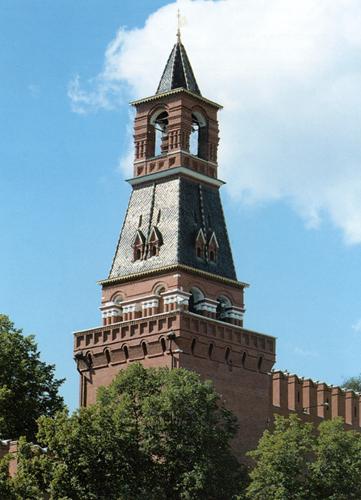 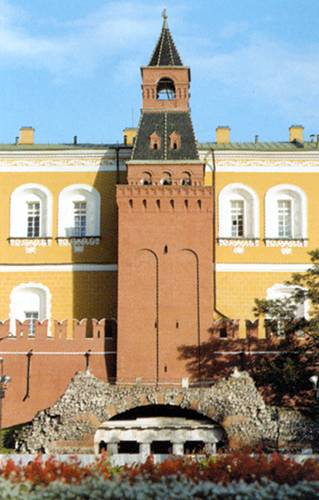 Никольская
Сенатская
Набатная
Угловая 
Арсенальная
Средняя 
Арсенальная
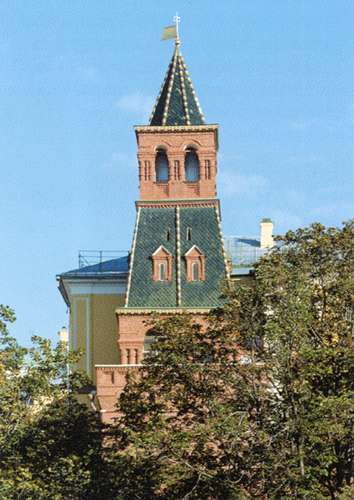 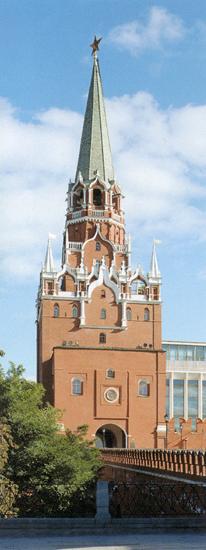 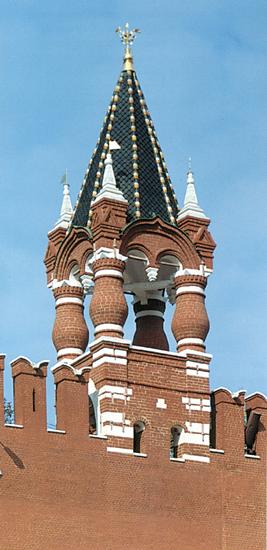 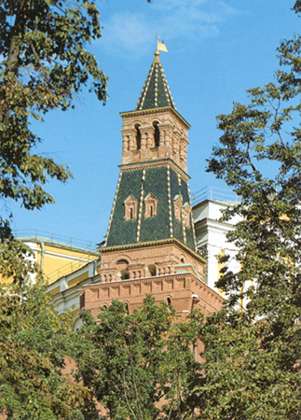 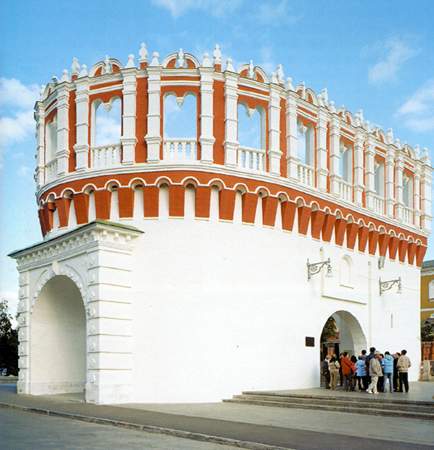 Кутафья
Комендантская
Оружейная
Царская
Троицкая
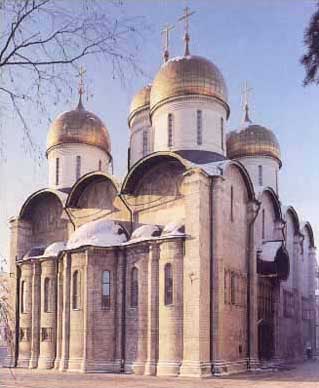 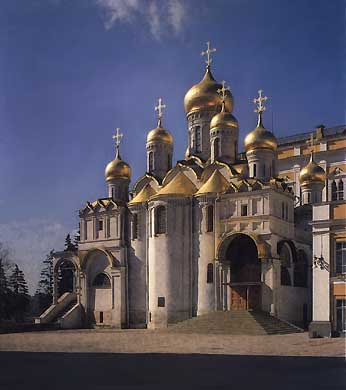 Успенский собор 
возведен в 1475-1479 годах 
итальянским архитектором 
Аристотелем Фиораванти
Благовещенский собор 
возведен в 1484-1489 годах 
артелью псковских мастеров
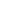 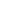 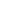 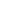 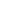 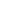 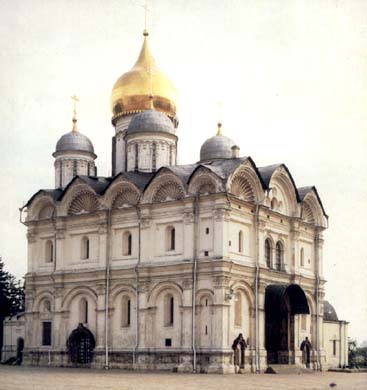 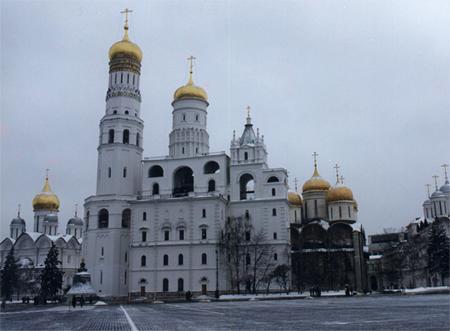 Архангельский собор 
возведенв 1505-1508 годах итальянским архитектором Алевизом Новым
Ансамбль колокольни Ивана Великого создавался на протяжении трех с лишним веков - с 1505 г. по 1815 г. и состоит из столпа колокольни Ивана Великого, Успенской звонницы и Филаретовой пристройки
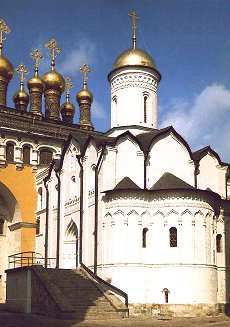 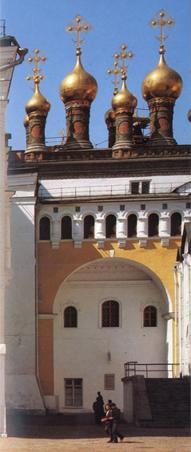 Золотая Царицына палата возведена 
в конце XV – середине XIX веков
Церковь Ризположения 
возведена в 1484-1485 годах 
артелью русских мастеров, приглашенных в Москву из Пскова
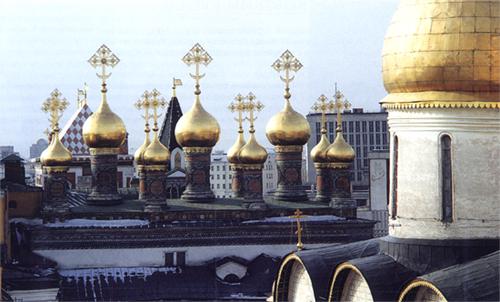 Верхоспасский собор 
и теремные церкви
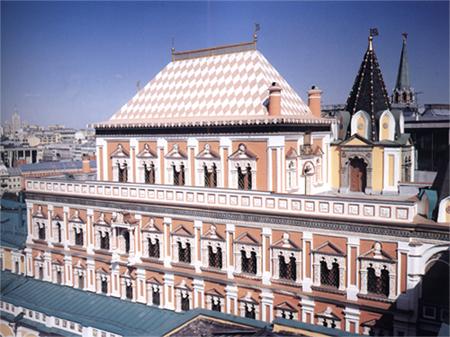 Первые каменные жилые покои -
Теремной дворец
был построен в 1635-1636 гг. 
для царя Михаила Федоровича 
каменных дел мастерами 
Баженом Огурцовым, 
Антипом Константиновым, 
Трефилом Шарутиным 
и Ларионом Ушаковым
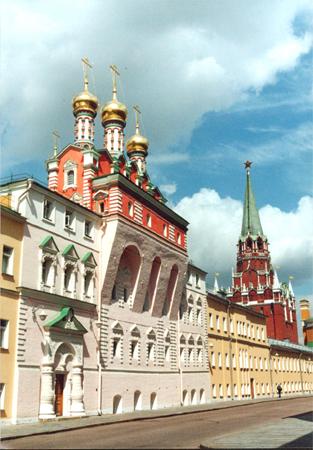 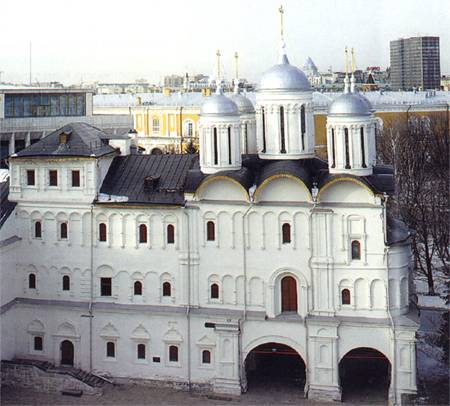 Патриаршие палаты 
были возведены 
по указу патриарха Никона 
в 1653-1655 годах 
русскими мастерами
Потешный дворец построен в 1651г. 
как жилые палаты боярина И.Д.Милославского
 - тестя царя Алексея Михайловича.
Арсенал строился с 1702 г. 
по инициативе Петра I .
Использовался не только в качестве военного склада, 
но и как музей-хранилище 
военных трофеев и древнего оружия
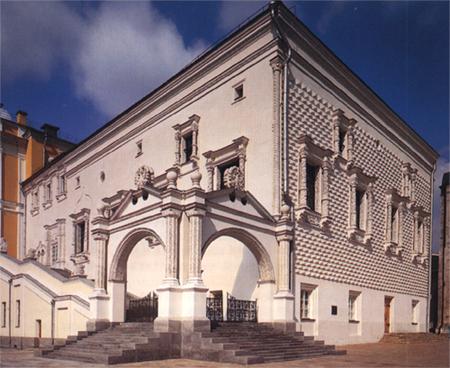 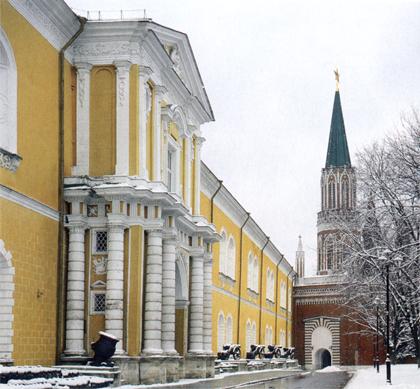 Грановитая палата заложена в 1487г. 
итальянским мастером Марко Фрязином 
как парадный тронный зал 
для торжественных приемов
Строительство ее закончил в 1491г. 
архитектор Пьетро Антонио Солари
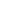 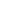 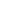 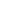 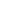 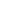 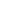 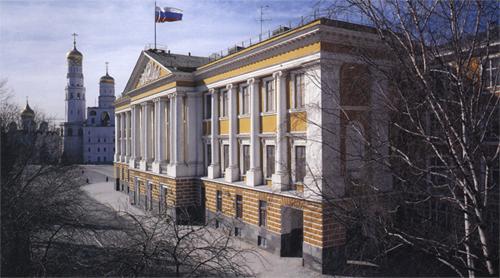 Военная школа им. ВЦИК построенапо проекту архитектора И.И.Рерберга  в 1932-1934 гг
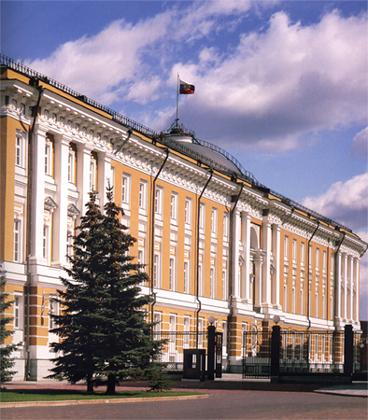 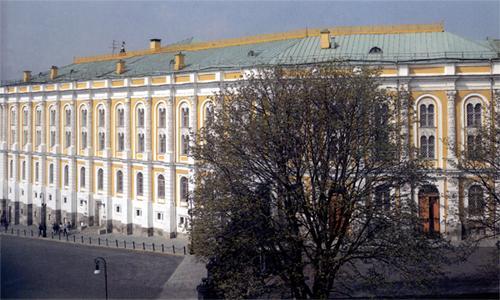 Сенат построен по проекту архитектора М.Ф.Казакова 
в 1776-1787 гг.,
предназначался
для проведения собраний 
дворянства Московской губернии
Оружейная палата, архитектор К.А.Тон, 
построена в 1844-1851 гг. 
предназначалась для хранения и экспонирования 
сокровищ царской казны
Большой Кремлевский дворец – 
Новый императорский дворец
построен по инициативе Николая I
 в 1838-1850 гг.
группой архитекторов:
В.А.Бакарев, Ф.Ф.Рихтер, 
П.А.Герасимов, Ф.Г.Солнцев и др.
 под руководством К.А.Тона,
родоначальника “византийско-русского стиля”
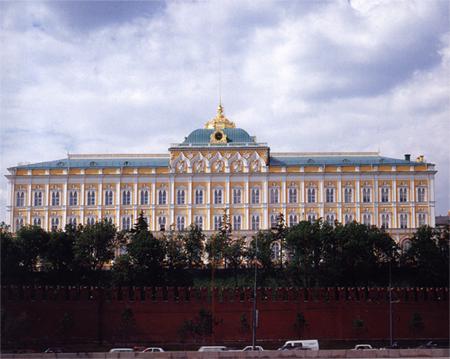 Дворец съездов возведён в1959-1961 гг. 
 по проекту авторского коллектива 
архитекторов, 
возглавляемого М.В.Посохиным 
С 1992 г. переименован 
в Государственный Кремлевский дворец 
и выполняет функции театра 
и общественного здания
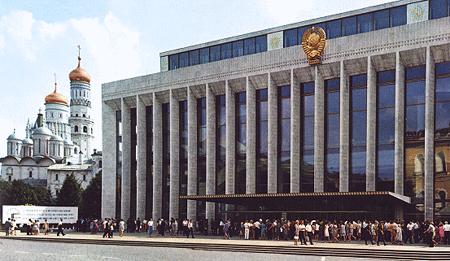 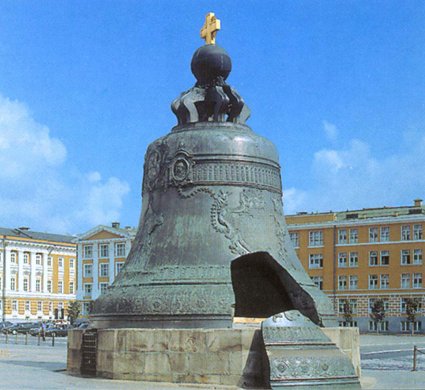 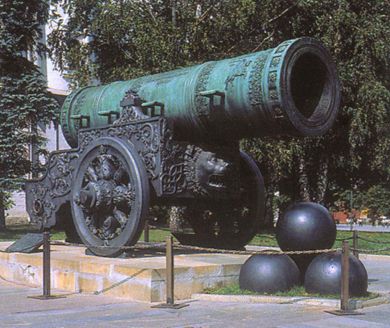 Царь-пушка - произведение
русского оружейного мастерства ,
изготовлена по приказу 
царя Федора Ивановича в 1586г. 
придворным литейщиком АндреемЧоховым.
Это самая большая пушка в мире (калибр 890мм), 
Ее вес около 40 тонн. 
Бронзовый ствол пушки украшен 
литыми фигурными фризами, 
орнаментальными поясами, 
памятными надписями 
и конной фигурой царя Федора Ивановича.
Царь-колокол, выдающийся памятник 
русского литейного искусства ХVIIIв.
отлит по указу императрицы 
Анны Иоанновны  в 1733-1735 гг. 
московскими литейщиками, 
И.Ф.Моториным и его сыном
 До настоящего времени 
это самый большой колокол в мире. 
Его вес почти 202 тонны, 
высота 6,14 м, диаметр 6,6 м.
В 1990-х годах архитектурный ансамбль
 Московского Кремля, его сокровища, 
Красная площадь и Александровский сад 
были включены в Список 
особо ценных объектов России, 
а затем в Список всемирного 
культурного и природного 
наследия ЮНЕСКО.
 Располагавшиеся 
на территории Кремля 
Музеи преобразованы 
в Государственный 
историко-культурный
 музей-заповедник 
“Московский Кремль”.
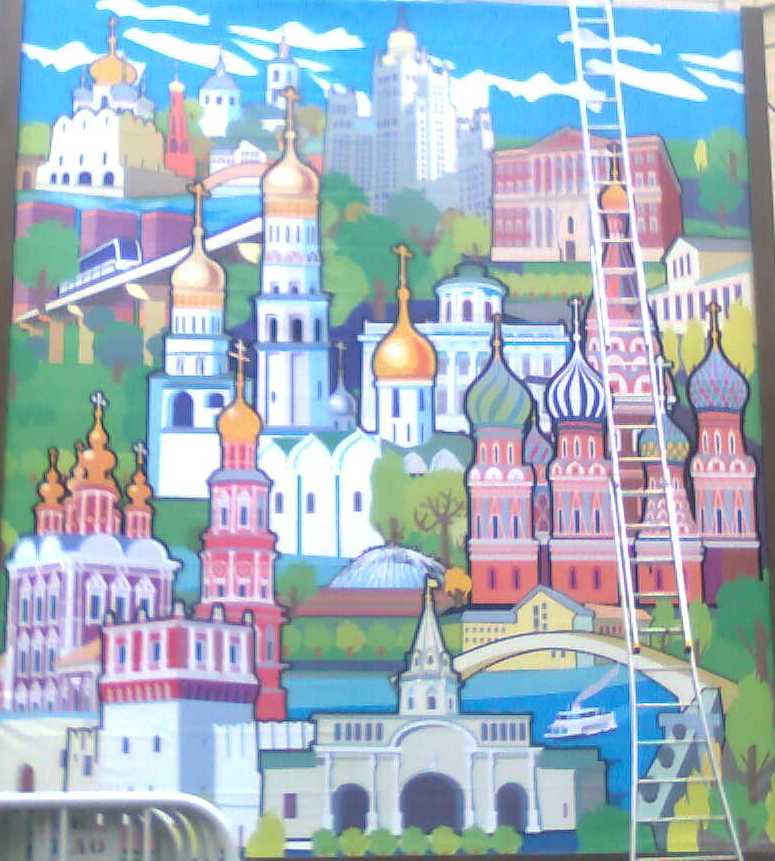